Развитие читательской компетенции у детей с ОВЗ младшего школьного возраста
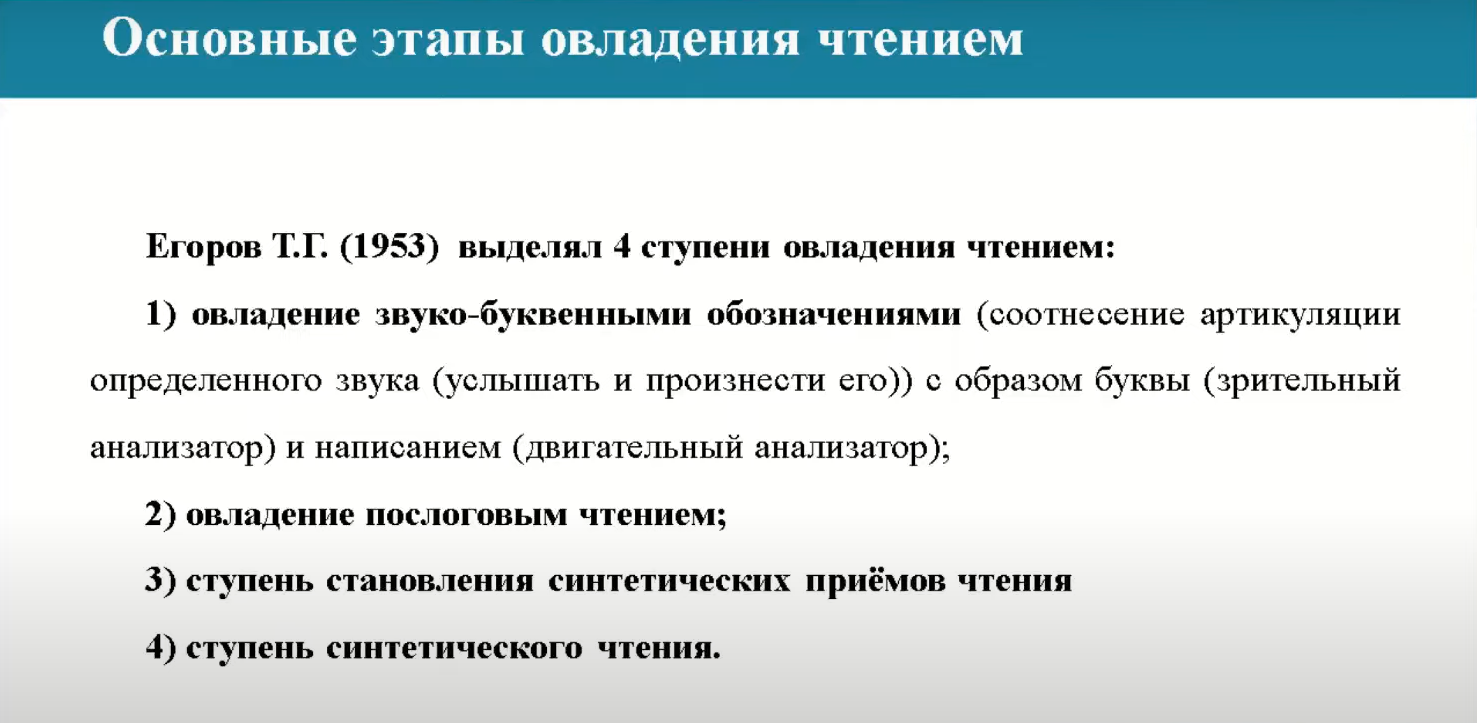 Сравнительная таблица становления навыка чтения детей нормы и ОВЗ
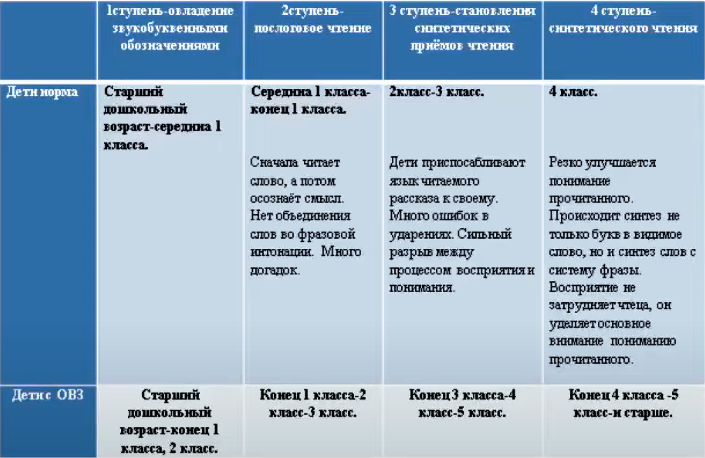 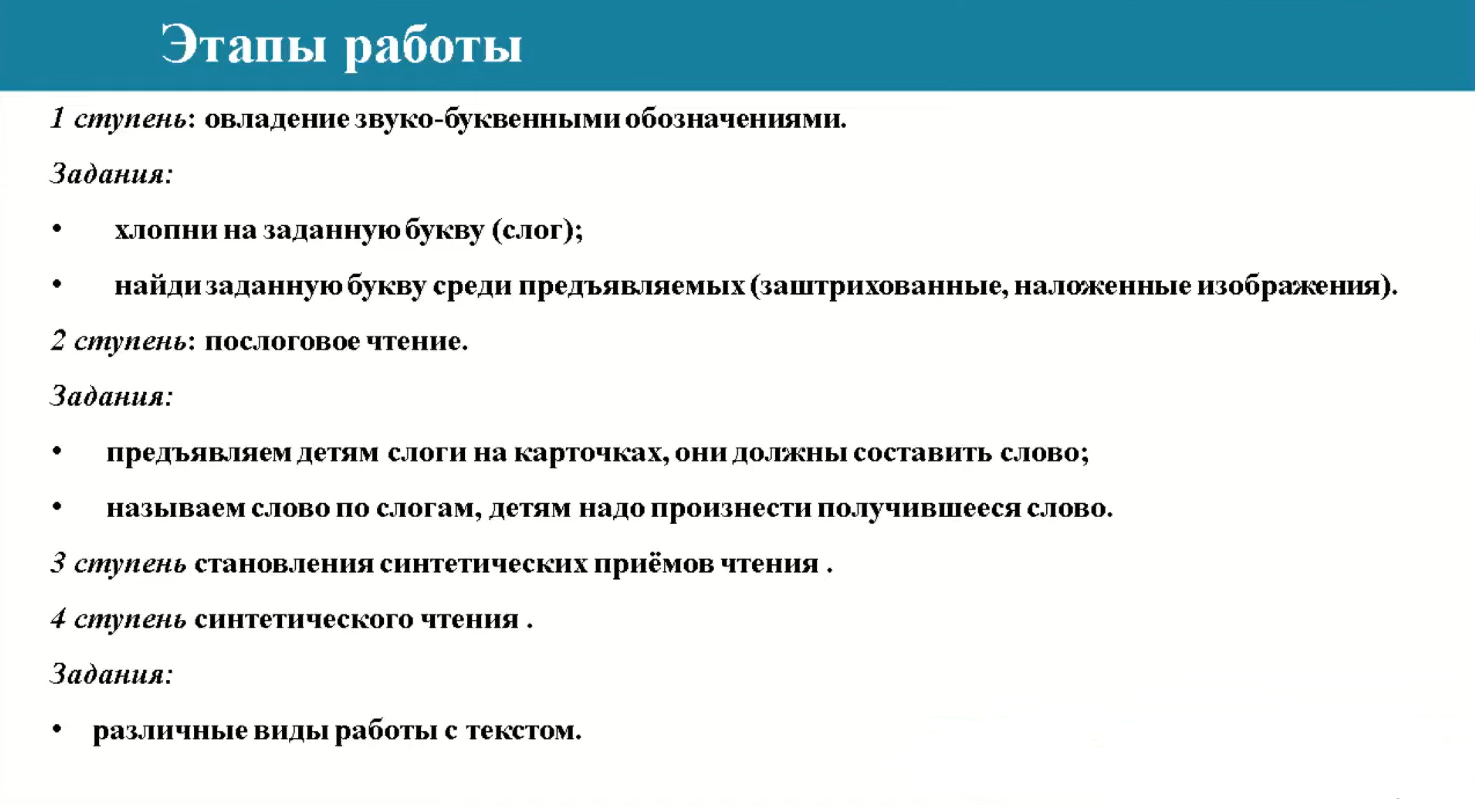 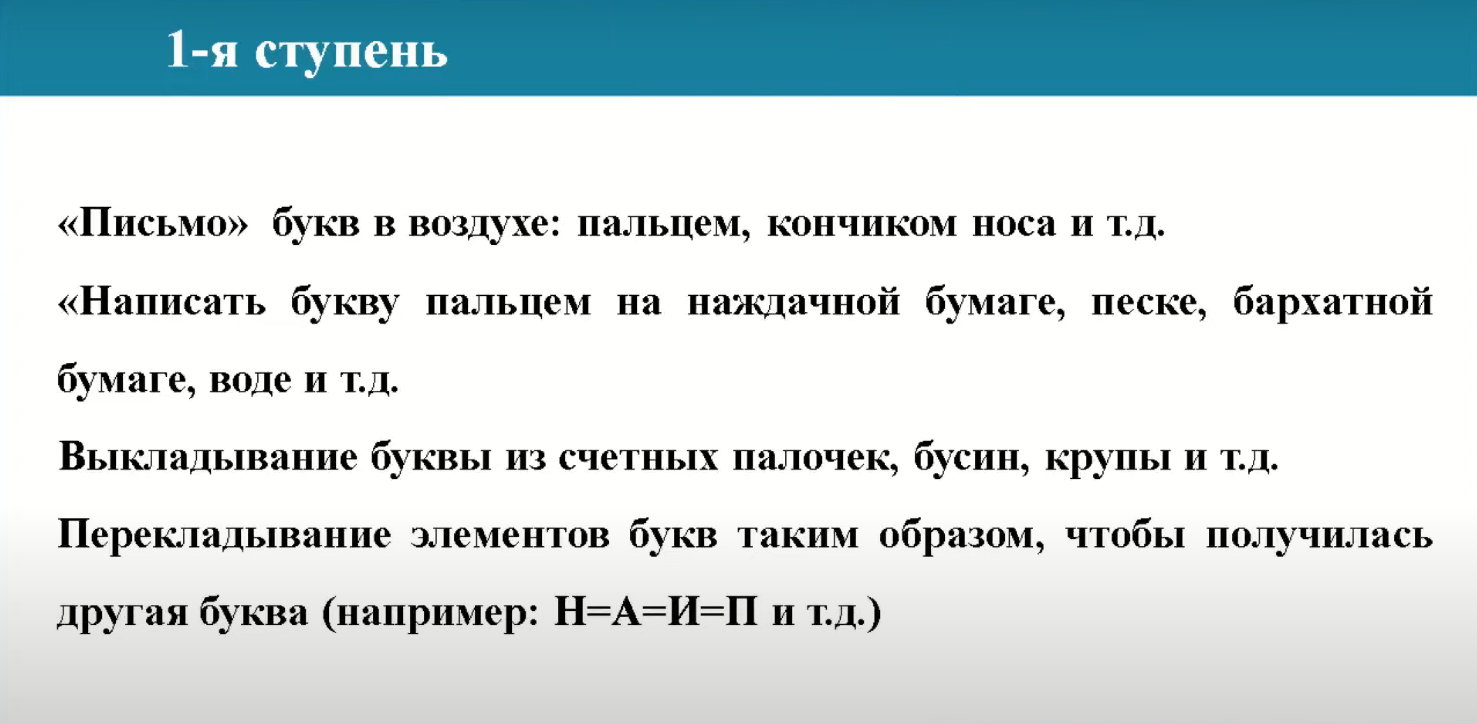 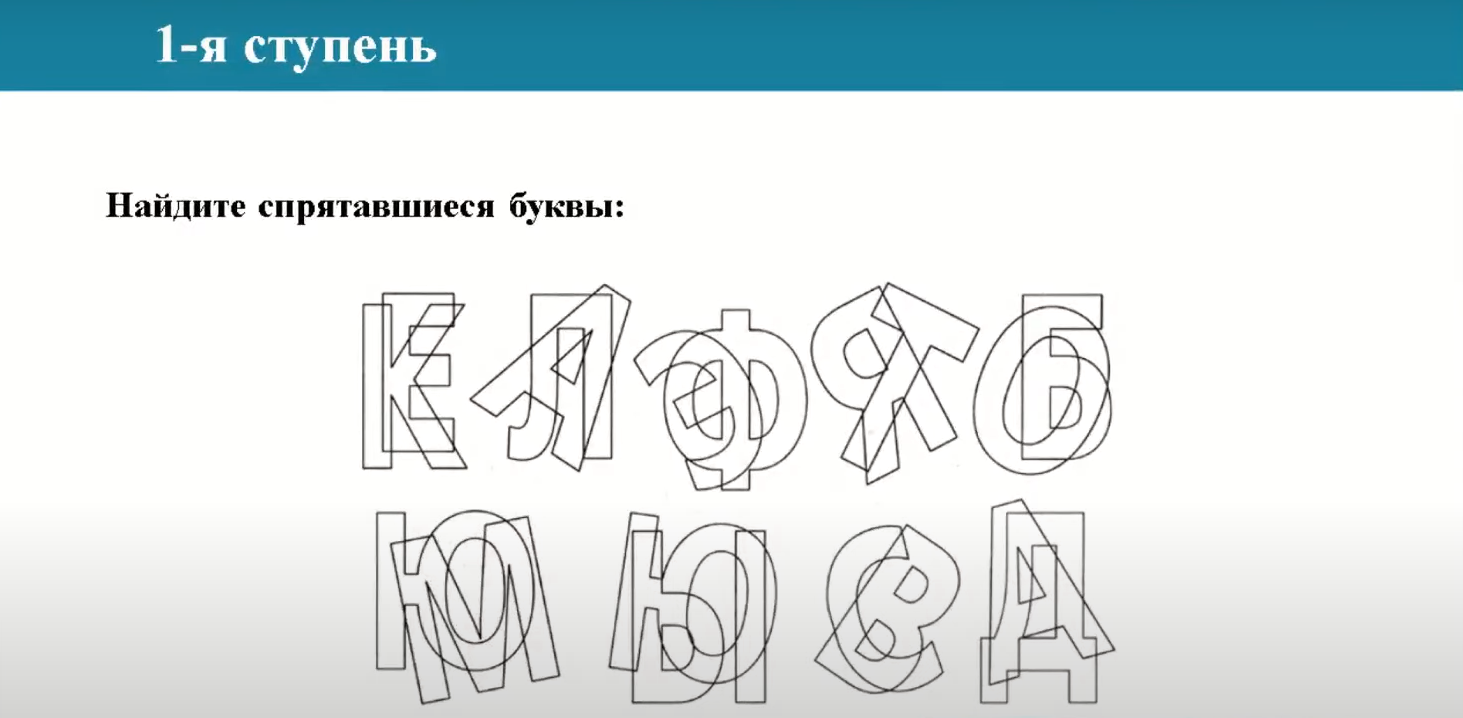 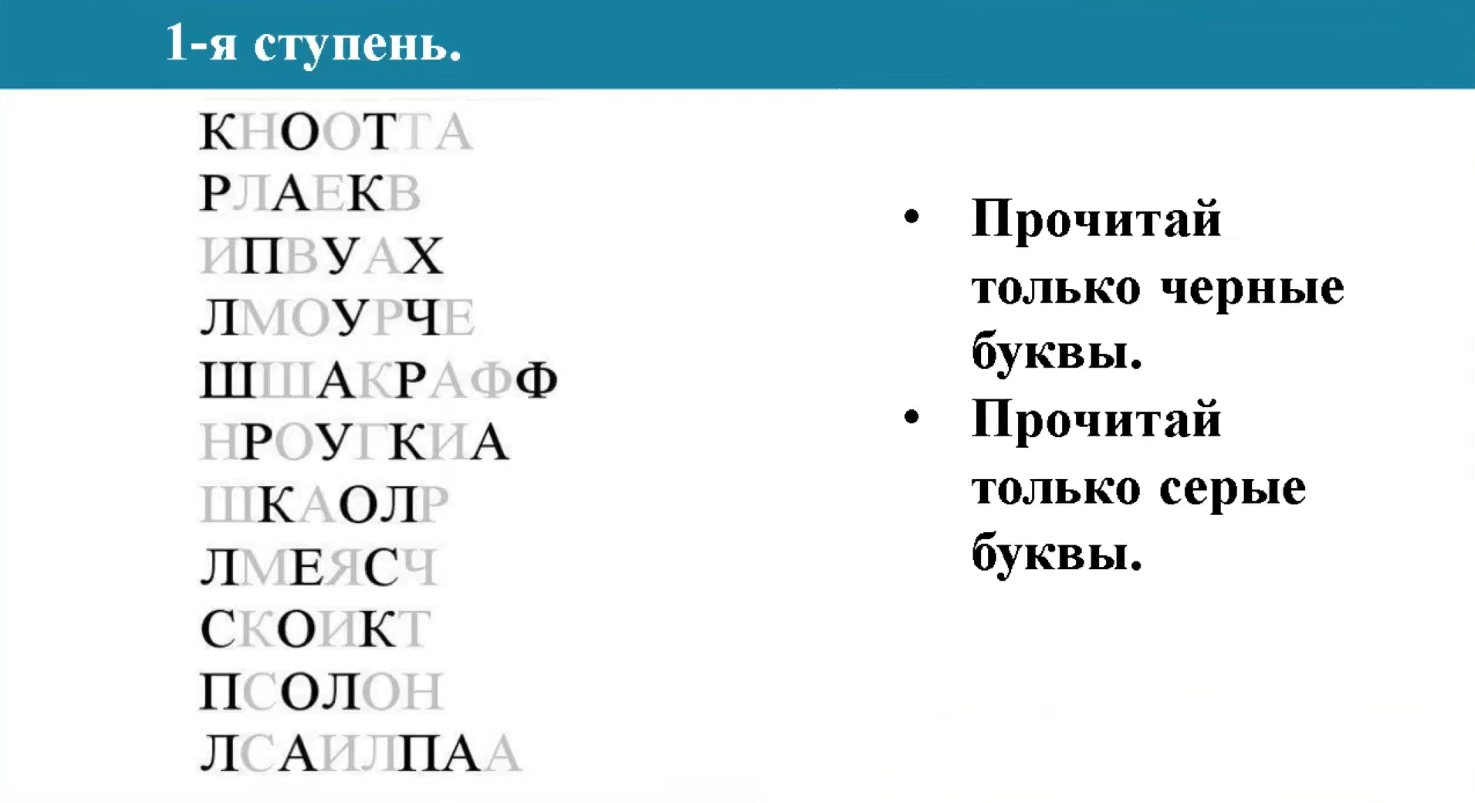 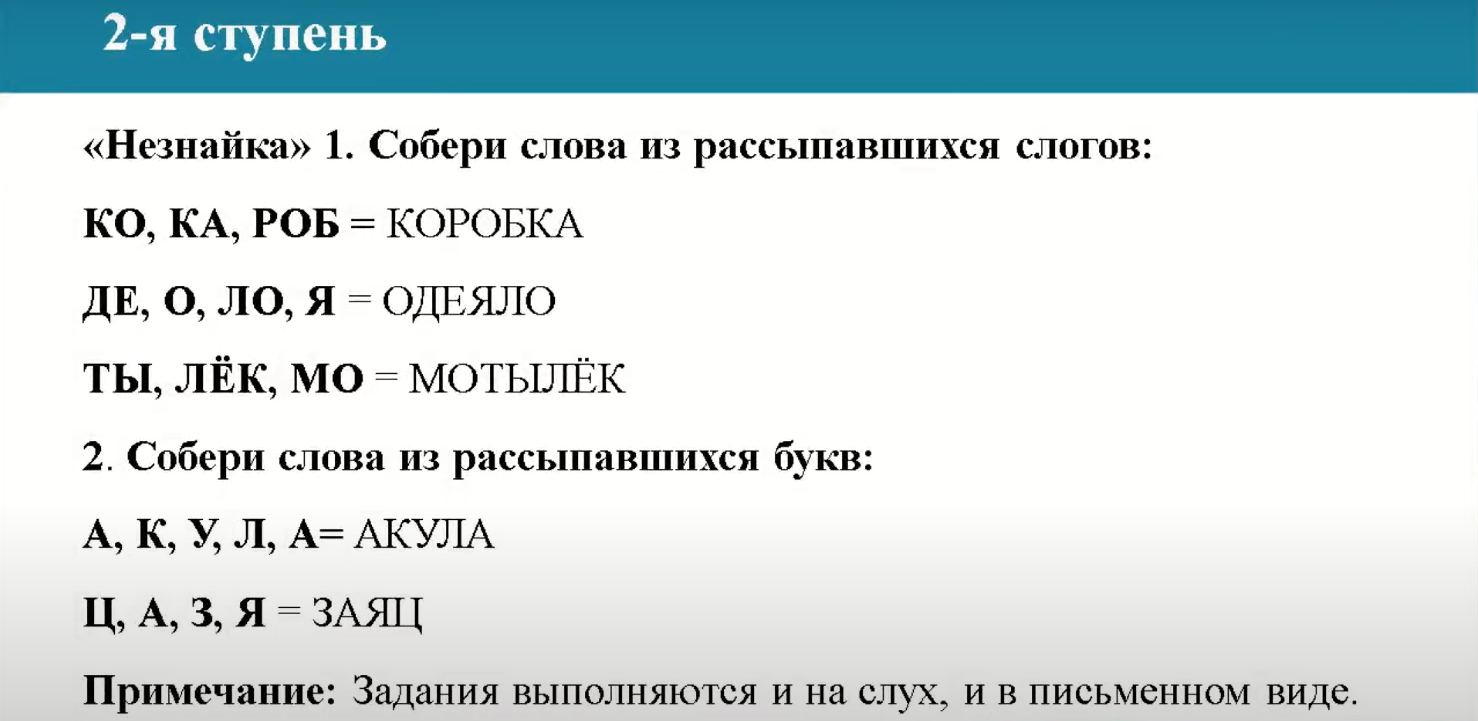 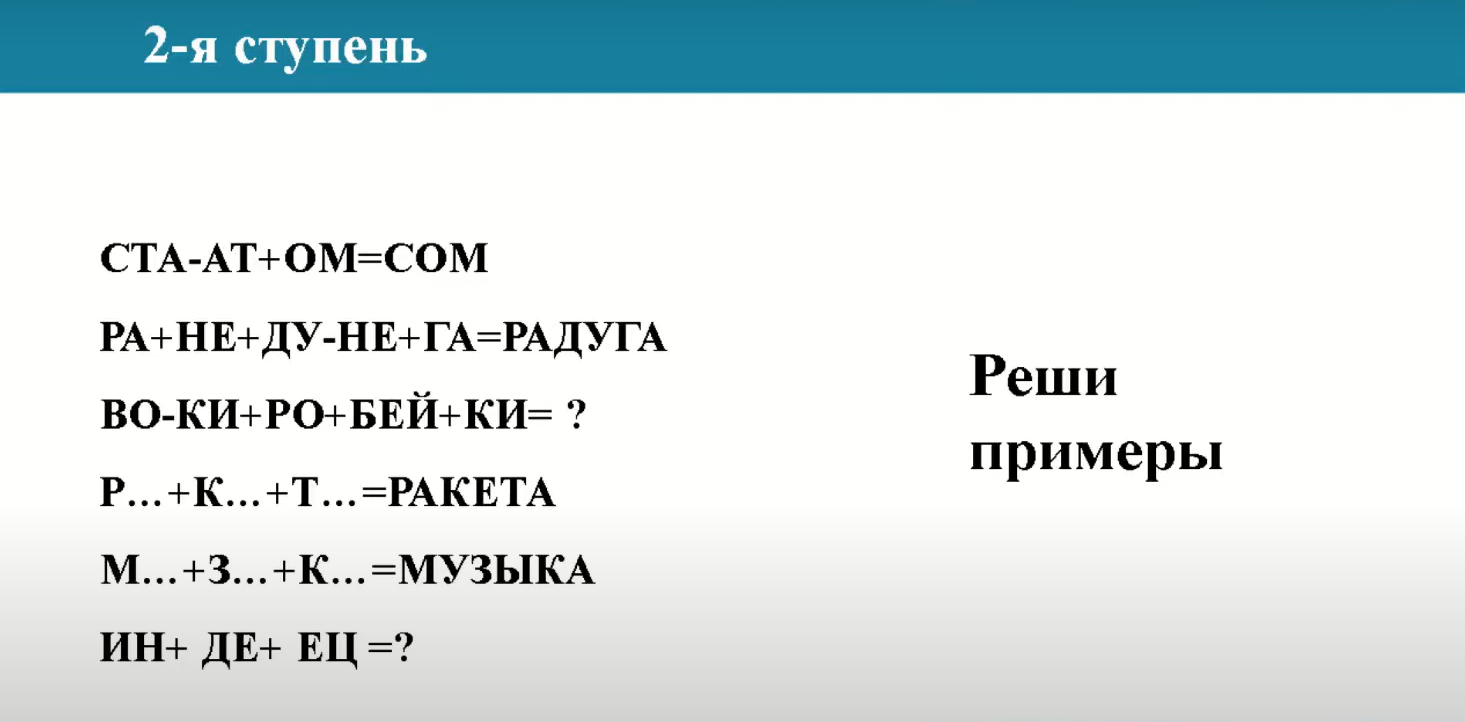 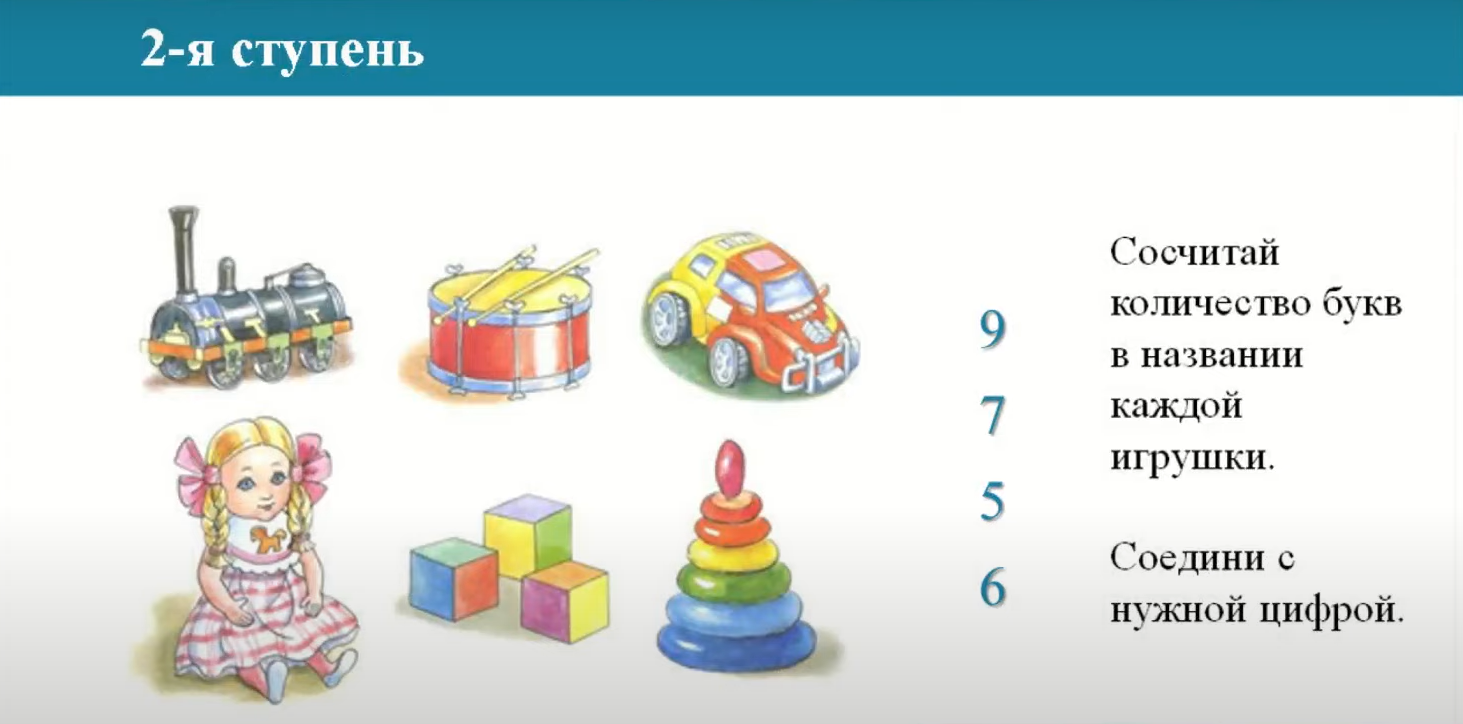 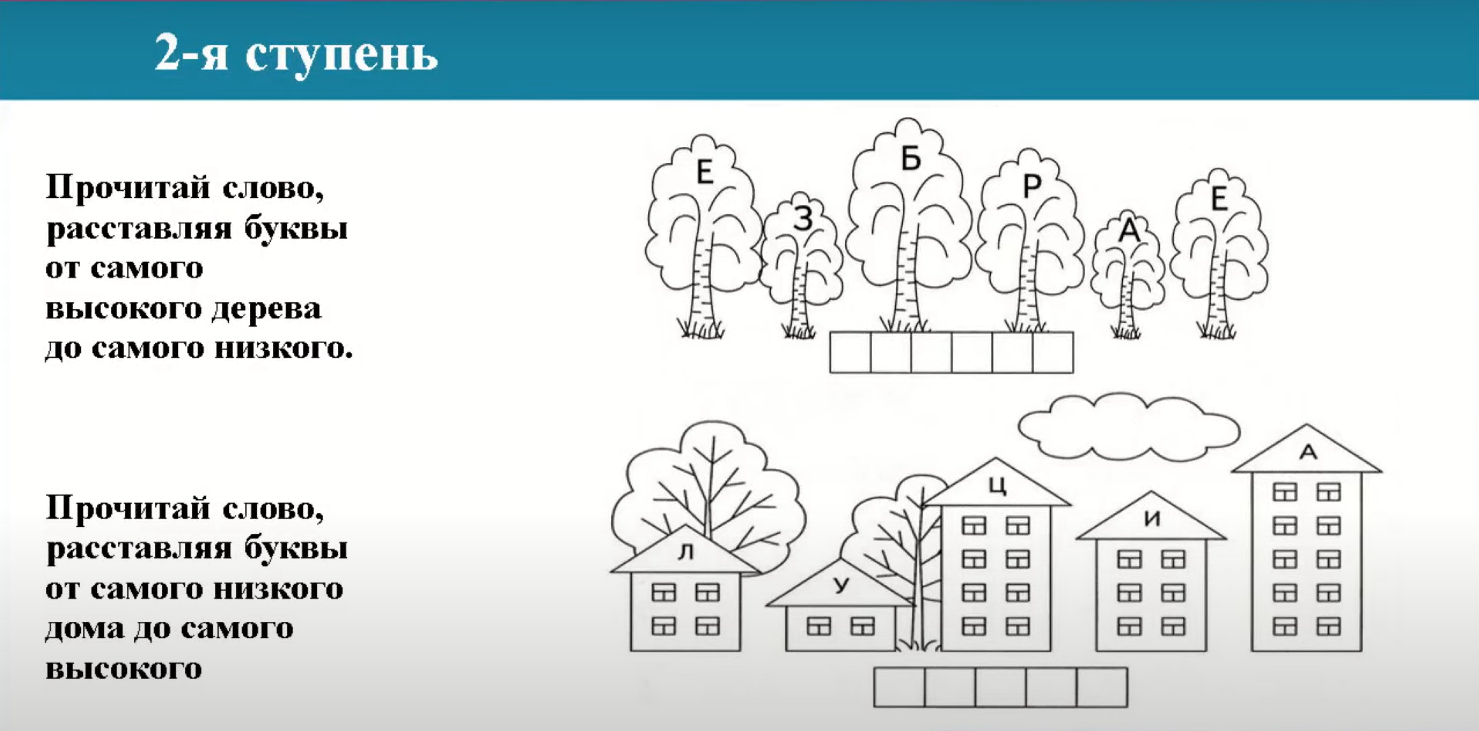 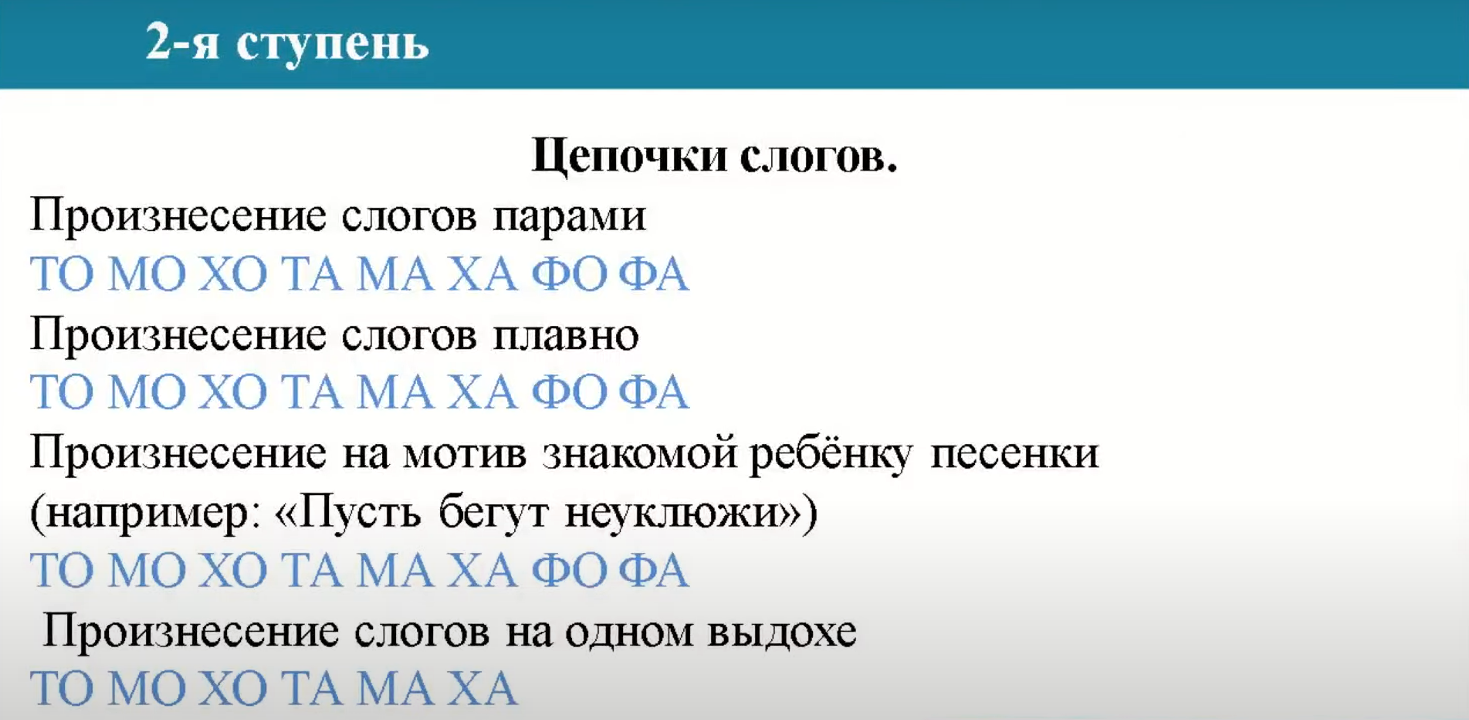 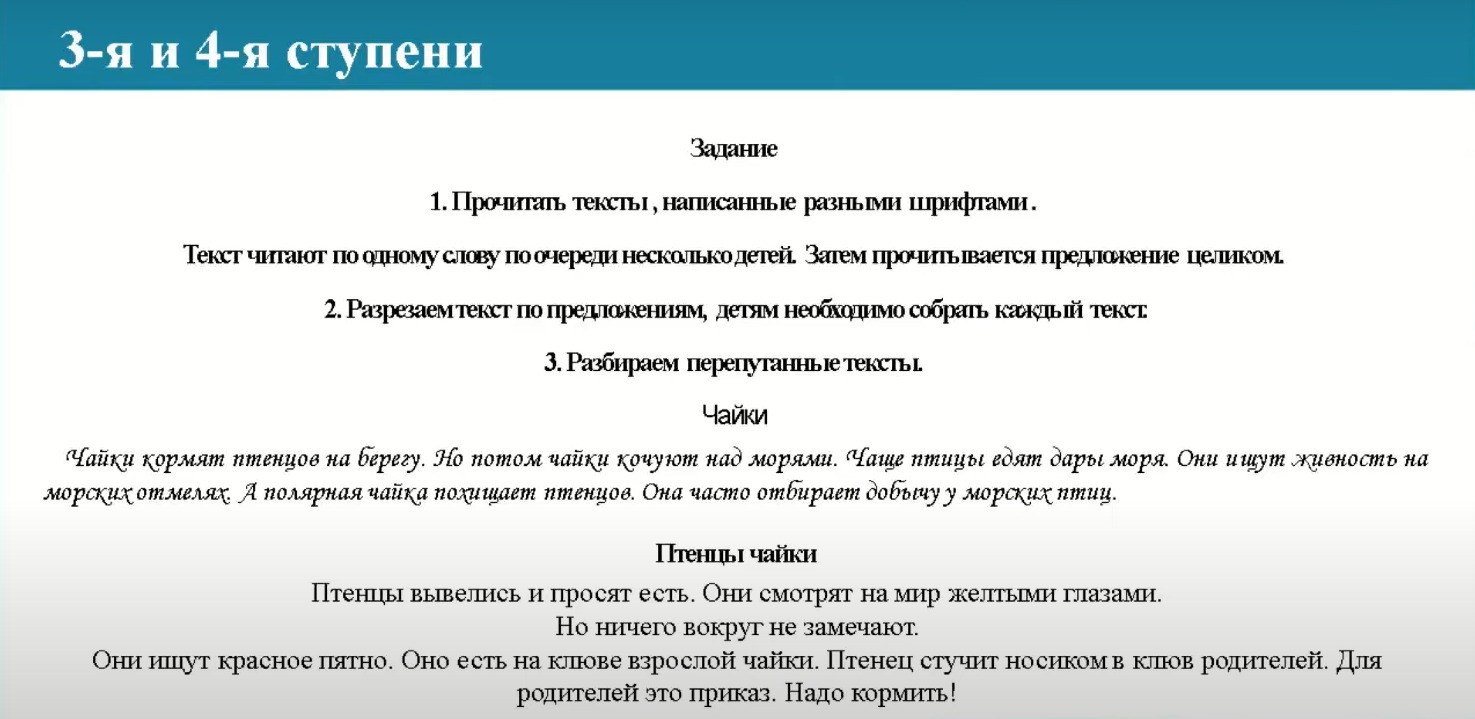 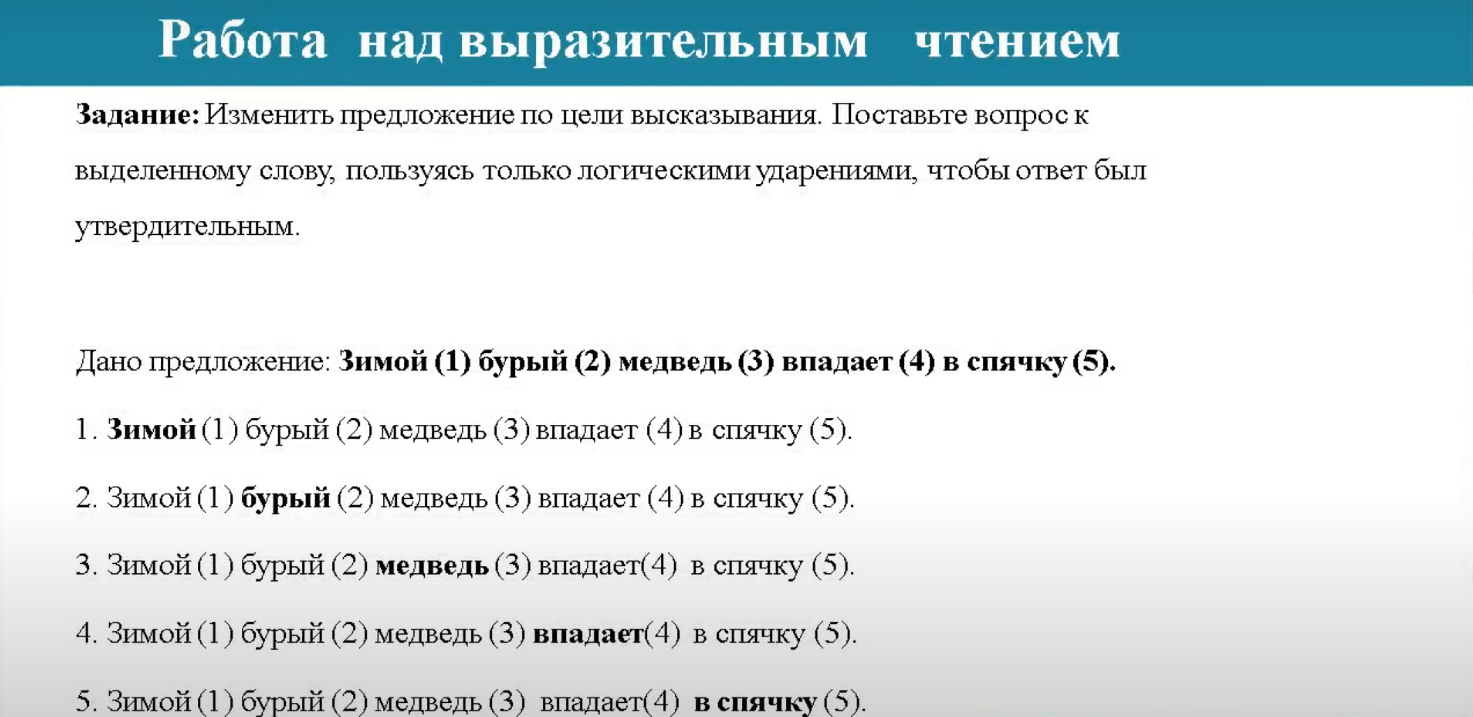 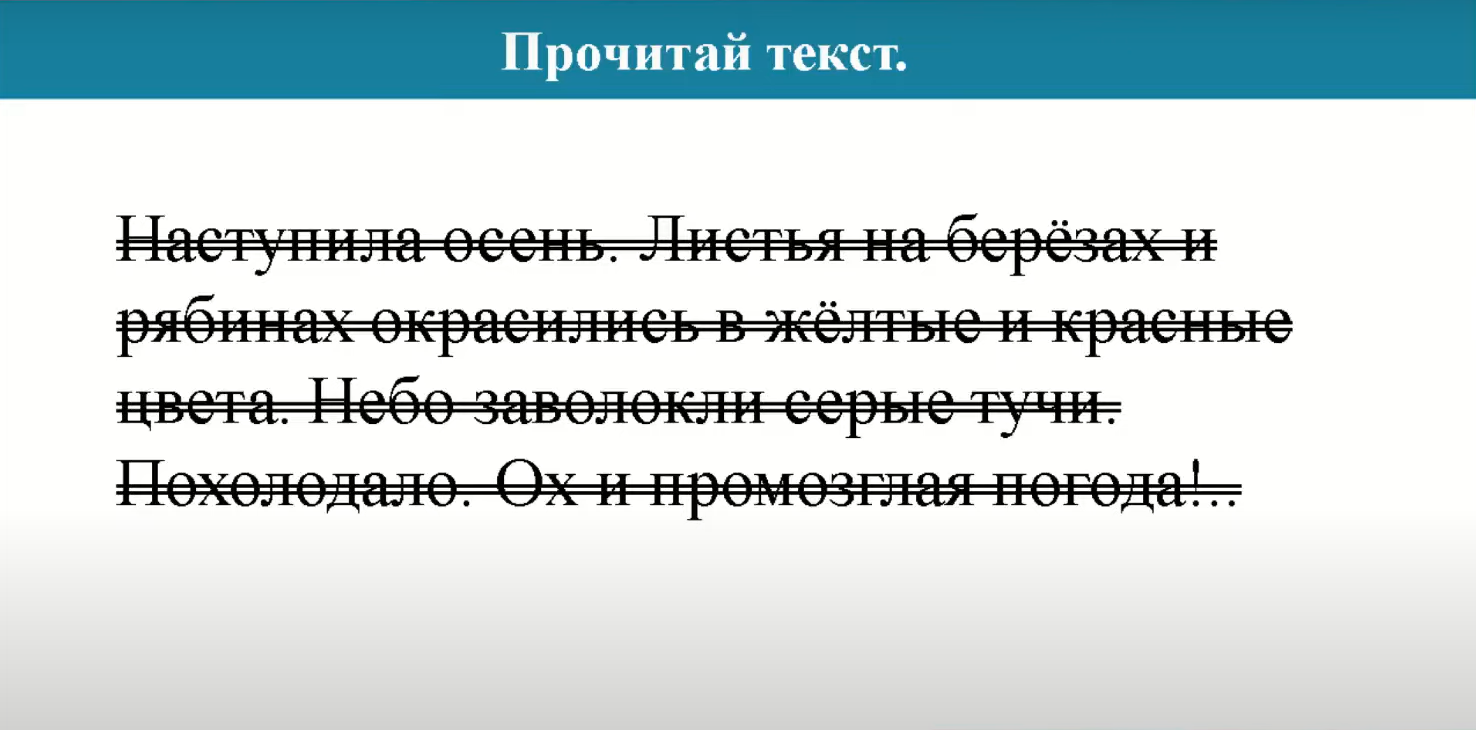 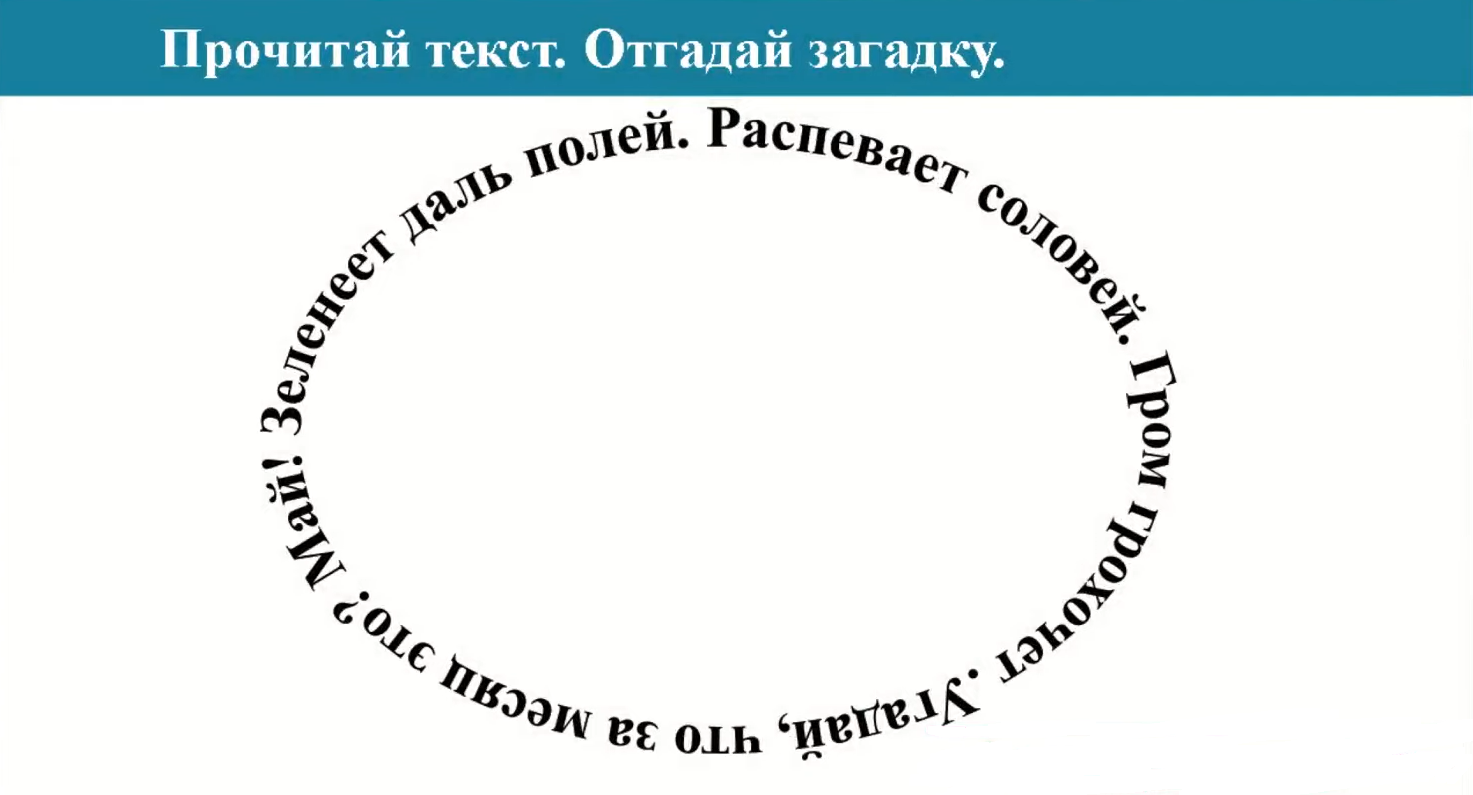 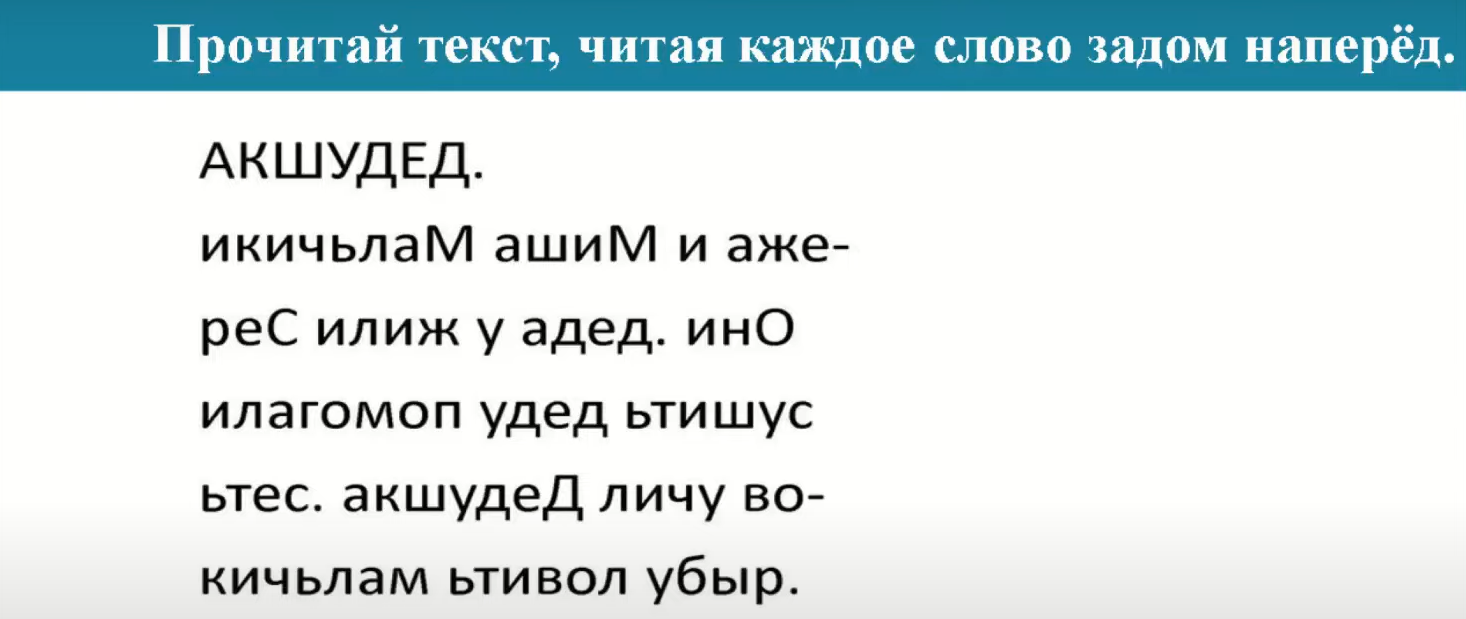 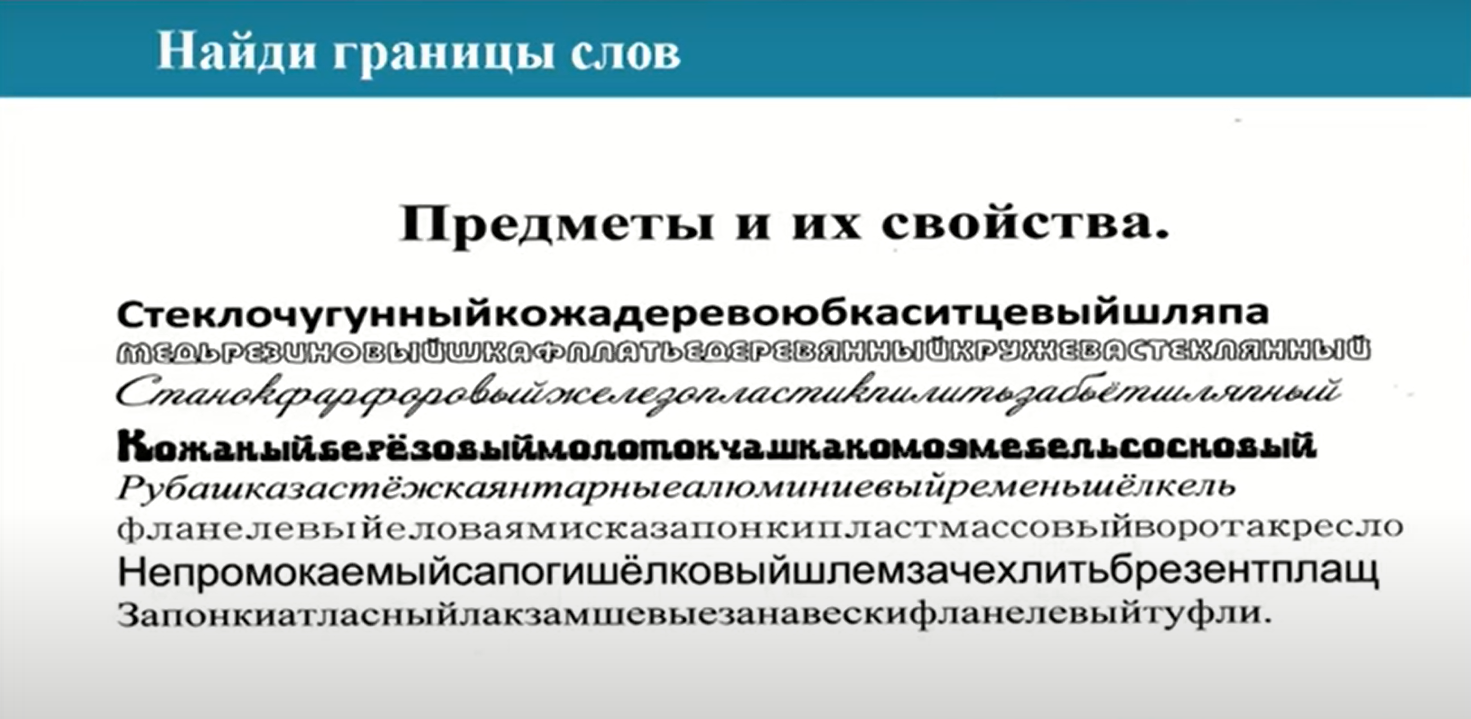 Спасибо за внимание!